আজকের ক্লাসে সবাইকে স্বাগতম
[Speaker Notes: আপনি অন্য ভাবে শুভেচ্ছা দিতে পারেন]
পরিচিতি
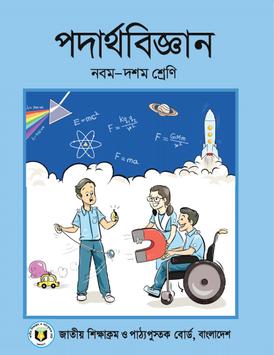 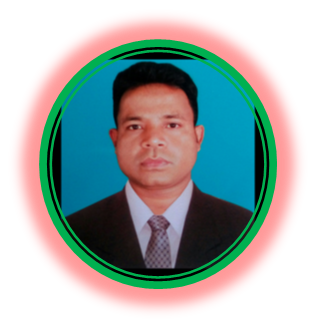 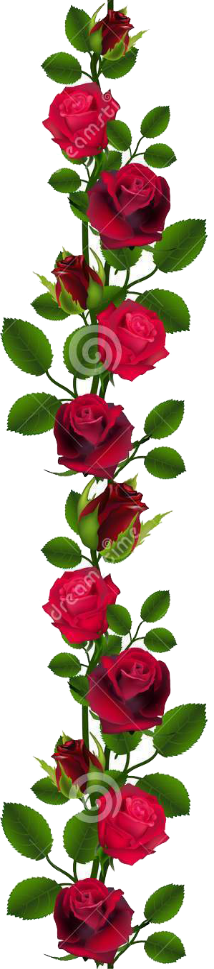 পদার্থ বিজ্ঞান
নবম-দশম শ্রেণি 
পঞ্চম অধ্যায় 
পদার্থের অবস্থা ও চাপ
জামাল হোসেন
বিভাগীয় শ্রেষ্ঠ শিক্ষক ( কারিগরি)
জাতীয় শিক্ষা সপ্তাহ-২০১৮
এবং
সহকারি শিক্ষক ( গণিত)
চাঁদপুর জনতা হাইস্কুল এন্ড কলেজ 
মোবাইলঃ  ০১৭১২-১৫৯৪৯০
E-mail: masterjamal82@gmail.com
[Speaker Notes: এই স্লাইডটি (পরিচিতি) শ্রেণিকার্যক্রম পরিচালনার সময় হাইড করে রাখা যেতে পারে।]
কারণ লক্ষ কর
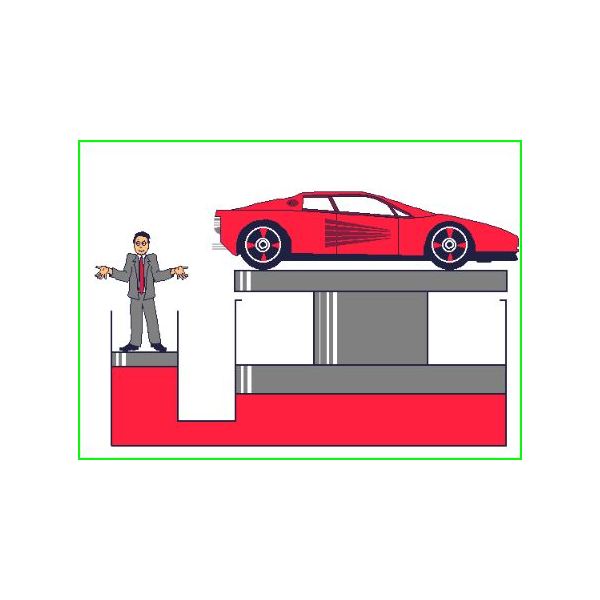 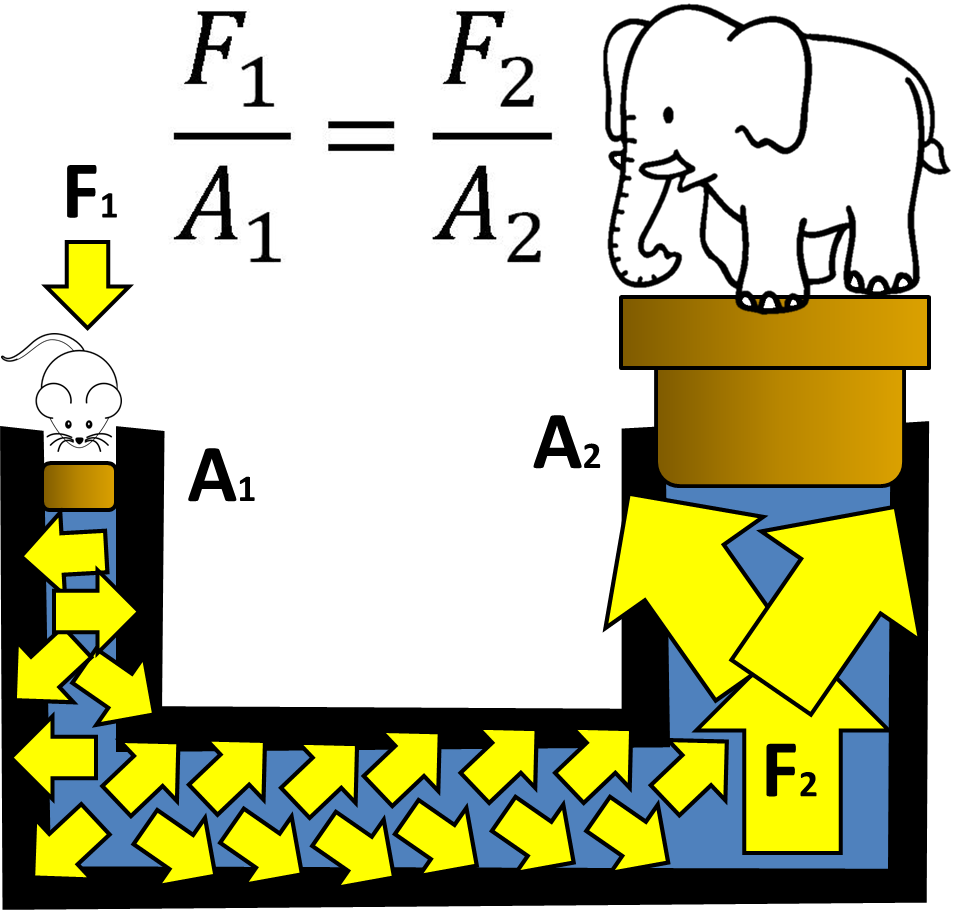 মানুষ গাড়িটি তুলছে
ইদুর হাতিকে তুলছে
ইহা যে সূত্র প্রয়োগে সম্ভব তা হলো . . .
[Speaker Notes: কে কাকে তুলছে ?  ১ম ছবিতে , ২য় ছবিতে]
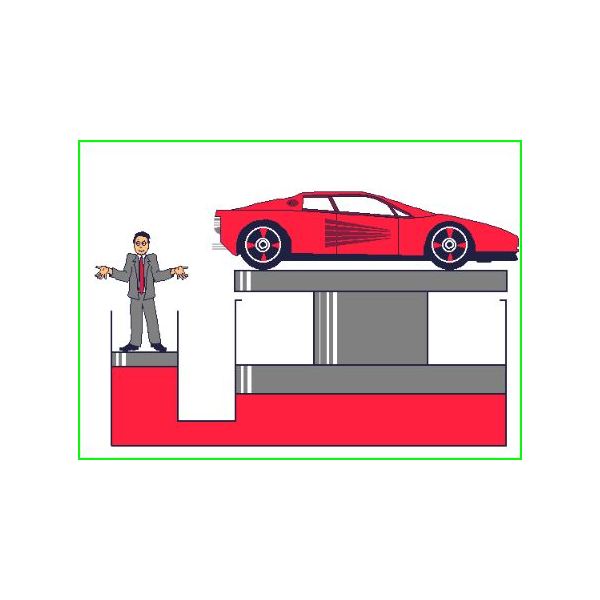 প্যাসকেলের সূত্র
       Pascal’s Law
শিখনফল
এই পাঠ শেষে শিক্ষার্থীরা…
১। প্যাসকেলের সূত্র বর্ণনা করতে পারবে;
২। প্যাসকেলের সূত্রের গাণিতিক ব্যাখ্যা প্রদান করতে পারবে;
৩। দৈনন্দিন জীবনে প্যাসকেলের সূত্রের প্রয়োগ উপলদ্ধি করতে পারবে ।
[Speaker Notes: স্লাইড টি দেখাতে পারেন / হাইড করে রাখতে পারেন]
ছবির মানুষটি সম্পর্কে তোমরা কী জান?
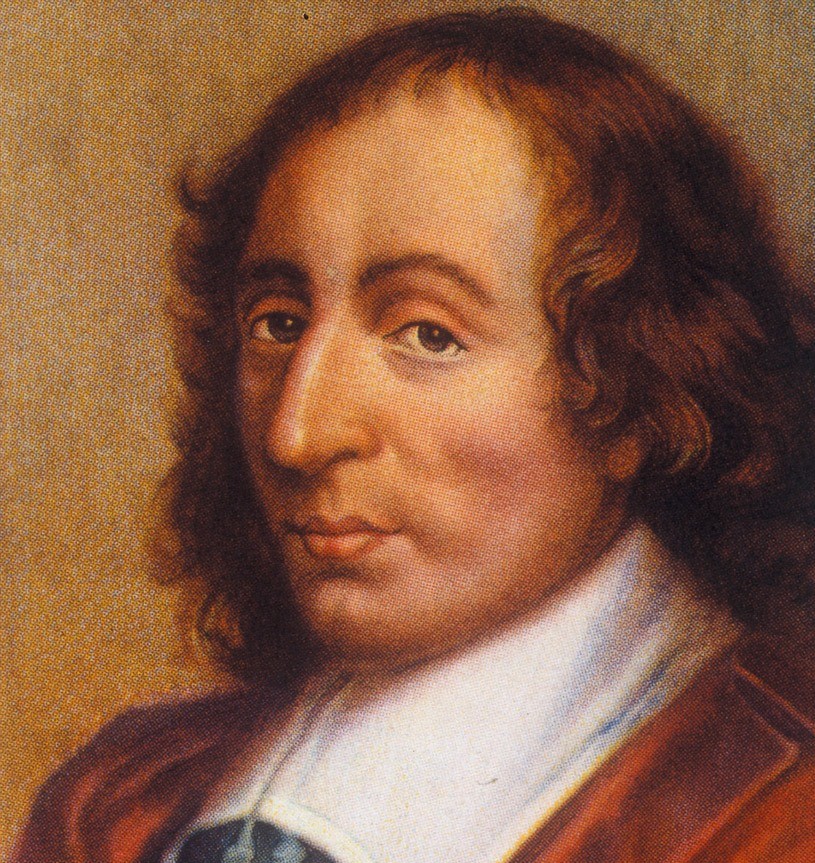 প্যাসকেল (Pascal )
?
প্যাসকেলের সূত্র
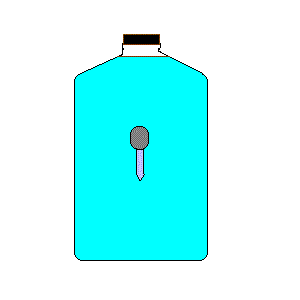 P
আবদ্ধ পাত্রে তরল বা বায়বীয় পদার্থের কোনো অংশের উপর বাইরে থেকে চাপ প্রয়োগ করলে সেই চাপ কিছু মাত্র না কমে তরল বা বায়বীয় পদার্থের সবদিকে সমান ভাবে সঞ্চালিত হয় ।
[Speaker Notes: আগে অনুধাবন করতে বলে পরে বিভিন্ন প্রাসঙ্গিক প্রশ্ন করতে পারেন । যেমনঃ এখানে কী ঘটনা ঘটছে ?- সবদিকে চাপ প্রয়োগ করছে]
প্যাসকেলের সূত্র
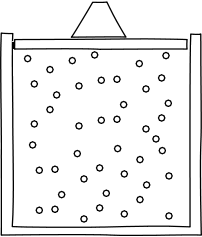 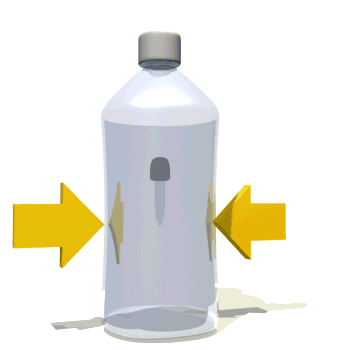 তরল পদার্থের উপর প্রয়োগকৃত চাপ সব দিকে সঞ্চালিত হয়
[Speaker Notes: প্রশ্ন করতে পারেন ,যেমনঃ চাপ কোন দিকে প্রবাহিত হচ্ছে ? –সবদিকে ।প্যাসকেলের ব্যবহারিক ব্যাখ্যার জন্য স্লাইডটি দেখিয়ে বিভিন্ন প্রশ্ন করতে পারেন ।]
এখানে
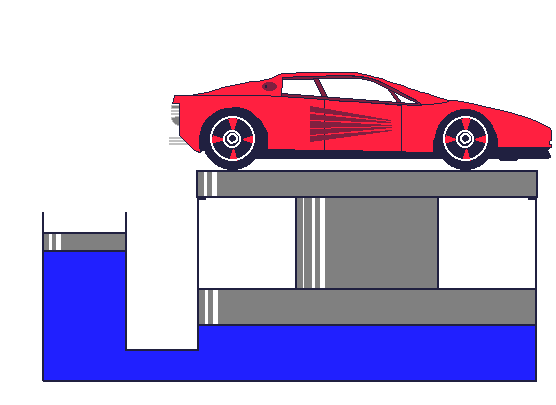 প্যাসকেলের সূত্র
[Speaker Notes: শিক্ষার্থীরা অনুধাবন করবে এবং বিভিন্ন প্রশ্নের ব্যবস্থা করা যেতে পারে । যেমনঃ কোনটির আয়তন বড় ?  কোনটির ছোট ? কোনটি উপরে উঠছে ?
শিক্ষক বোর্ডে কাজটি লিখে দিবেন ।]
ছোট পিস্টনে প্রয়োগকৃত বলের বেশী বল বড় পিস্টনে প্রযুক্ত হয়েছে
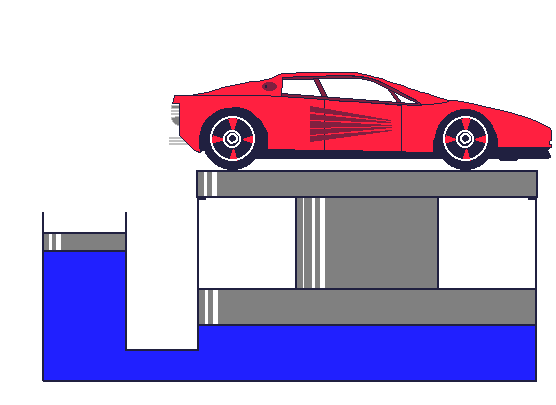 বল বৃদ্ধিকরন নীতি
F1
A2
F2
বড় পিস্টনের প্রস্থচ্ছেদের
ক্ষেত্রফল যত বেশি হবে
বলও তত বেশি অনুভূত
হবে
A1
[Speaker Notes: শিক্ষক বোর্ডে সমীকরন টি প্রতিপাদন করে দেখাবেন ।]
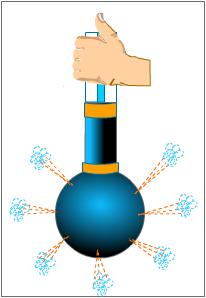 জোড়ায় কাজ
সময়ঃ ৬ মিনিট
ব্যবস্থাটি কোন নীতিকে সমর্থন করে? যুক্তিসহ বিশ্লেষণ কর -২ টি।
[Speaker Notes: প্যাসকেলের উদাহরন হিসাবে স্লাইড টি ব্যবহার করা হয়েছে]
দলগত কাজ
সহায়ক সামগ্রী: একটি সিরিজ, নল, পানি
সময়: ১০ মিনিট
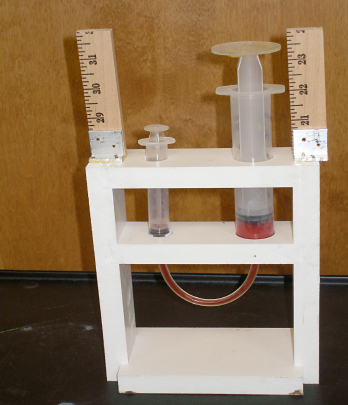 কার্য পদ্ধতি:
▫  চিত্রের মতো করে যন্ত্র গুলো সাজিয়ে নাও
▫ ছোট নলে বল প্রয়োগ কর
▫ বড় নলে অনুভূত বল লক্ষ্য কর
[Speaker Notes: শিক্ষক চাইলে পরিক্ষন টি করে দেখানে পারেন ।পরীক্ষণটি করার আগে থেকেই প্রয়োজনীয় উপকরণ গুলো সাজিয়ে নেওয়া যেতে পারে]
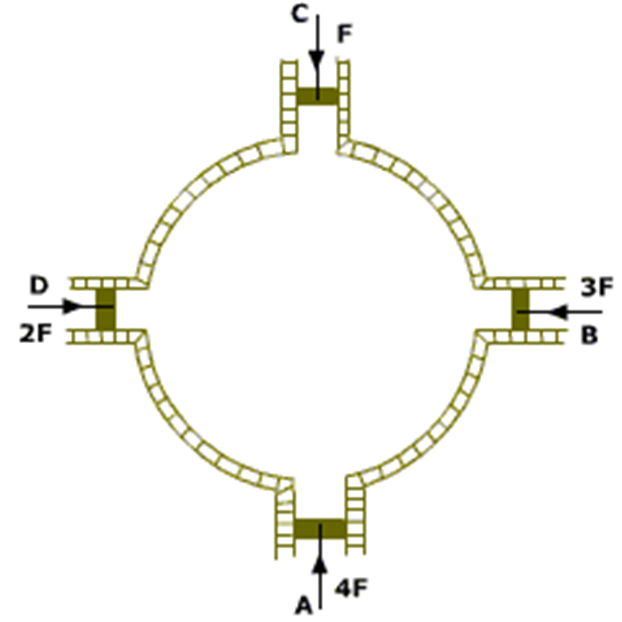 প্রয়োগকৃত চাপ
বিন্দুমাত্র কমেনি
প্যাসকেলের সূত্রের প্রমান
প্রয়োগকৃত চাপ পাত্রের
গায়ে লম্বভাবে ক্রিয়া করে
প্রয়োগকৃত চাপ সকল
দিকে সঞ্চালিত হয়
[Speaker Notes: অতিরিক্ত কাজ হিসাবে স্লাইডটি দেখাতে পারেন ।]
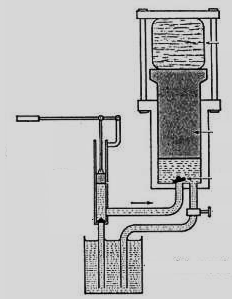 * কোন নীতির উপর ভিত্তি করে 
যন্ত্রটি তৈরি করা হয়েছে?
হাইড্রলিক প্রেস
** বলবৃদ্ধিকরন নীতি
* যন্ত্রটিতে প্যাসকেলের সূত্র 
কীভাবে প্রয়োগ করা হয়েছে?
** ছোট পিস্টনে অনুভূত চাপ 
তরলের সবদিকে সঞ্চালিত 
হয়ে বড় পিস্টনের উপর চাপ 
প্রয়োগ করে
[Speaker Notes: অতিরিক্ত কাজ হিসাবে স্লাইডটি দেখাতে পারেন ।যন্ত্রটিতে প্যাসকেলের সূত্র কীভাবে প্রয়োগ করা হয়েছে?]
মূল্যায়ন
১। প্যাসকেলের সুত্রটি বল?
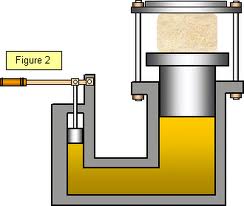 ৫০ গুন বড়
২।ছোট পিষ্টনে ২ N বল প্রয়োগ করলে বড় পিষ্টনে কত বল পাওয়া যাবে?
17-Aug-20
sanjib.tqittc@gmail.com
15
[Speaker Notes: সামগ্রিকভাবে পাঠটি মূল্যায়ন করার উদ্দেশ্যে স্লাইডে উল্লেখিত প্রশ্ন ও  বহুনির্বাচনী প্রশ্নের ব্যবস্থা করা যেতে পারে।]
বাড়ির কাজ
তরল পদার্থে চাপ প্রয়োগ করলে তা সকল দিকে
সমভাবে সঞ্চালিত হয়---বিশ্লেষণ কর।
[Speaker Notes: ১০ টি বাক্যে শিক্ষার্থীরা লিখে আনবে ।  সম্মানিত শিক্ষক চাইলে কম –বেশি করতে পারেন]
ধন্যবাদ